APES 1/16
Prepare for some brief notes on Urbanization
Then we will continue with our Land Use Plan
P.1: 8:30 is our designated assembly time
Urbanization
Cities, Suburbs and their Environmental Impacts
Advantages of Urbanization
Smaller footprint per capita
Decreased birth rates reduces environmental pressures
Population concentration impacts biodiversity less
What else?
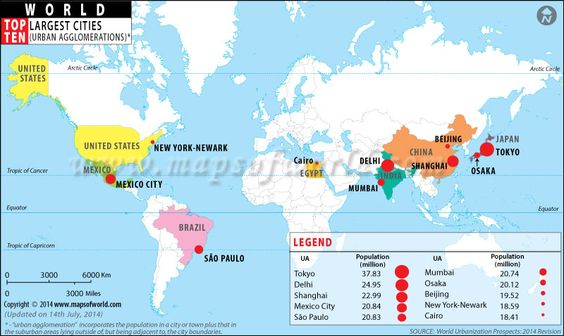 Disadvantages of Urbanization
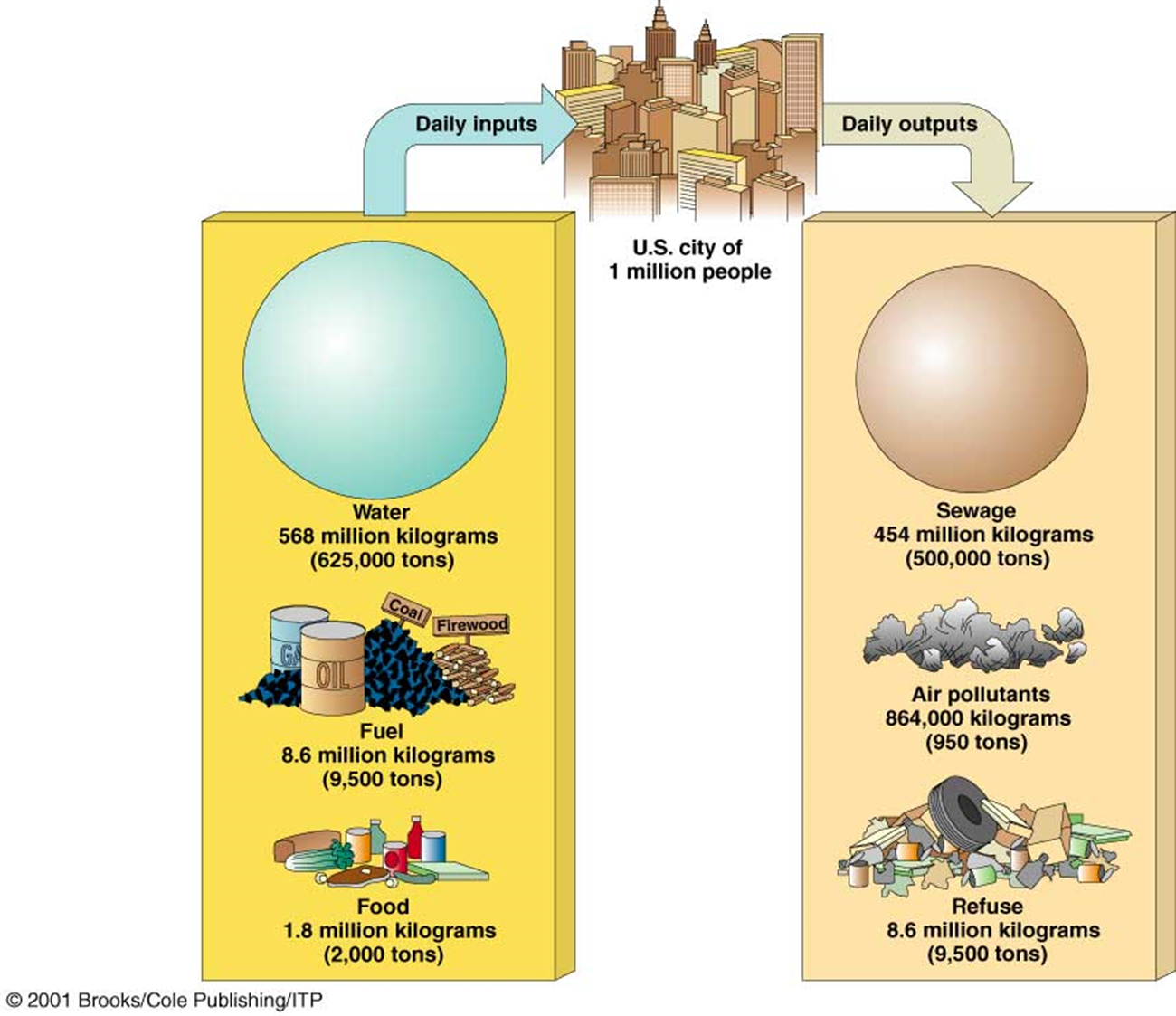 Energy use
Biological and municipal waste
Urban heat islands
Pollution: air, water, noise
Huge overall footprint
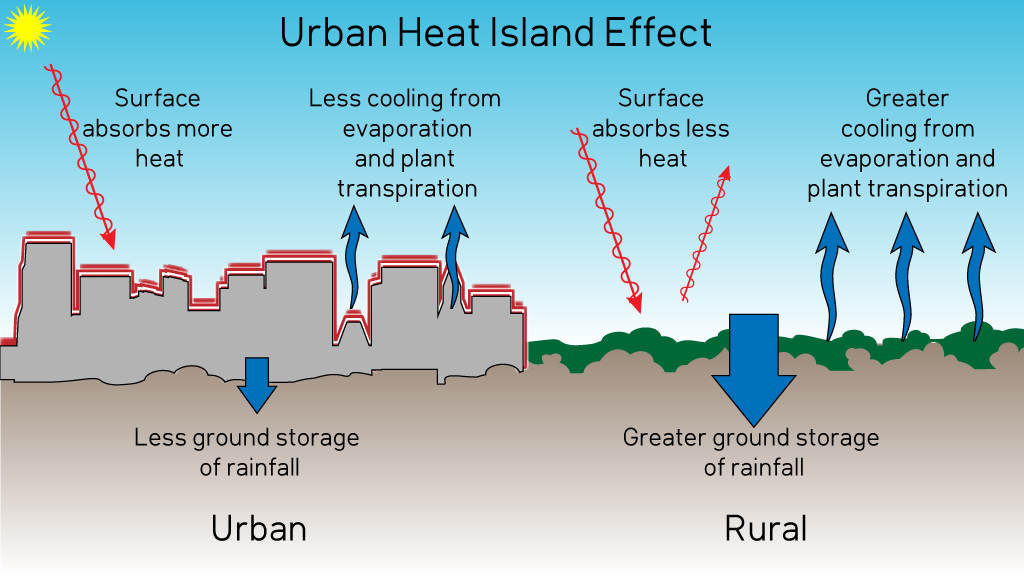 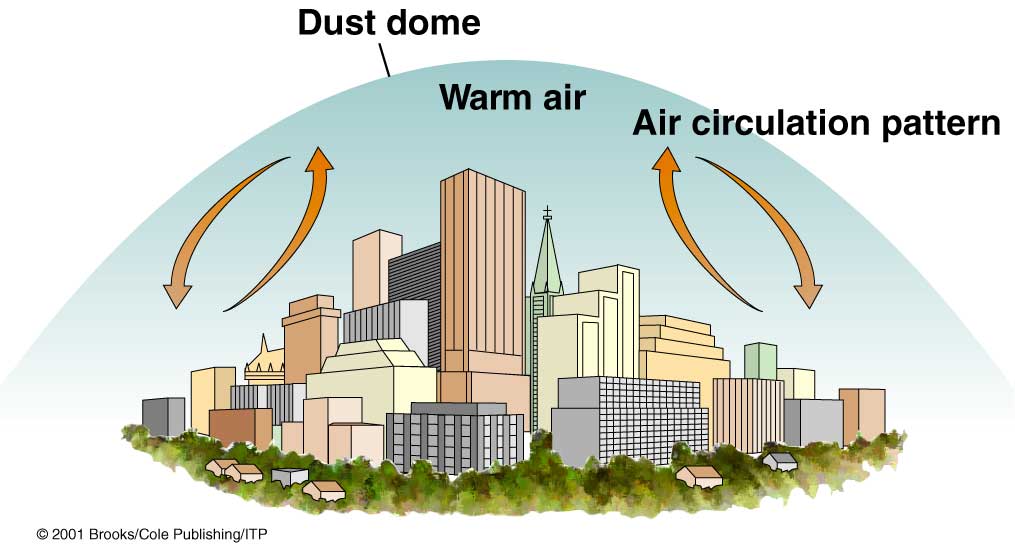 The enormous amount of heat generated creates an urban heat island
Air pollution particles trap heat
Additional heat changes climate of surrounding area
Disadvantages of Urbanization
Excessive noise exposure  health effects
Hearing loss, hypertension, muscle tension, migraines, headaches, higher cholesterol levels, gastric ulcers, irritability, insomnia, psychological disorders, aggression
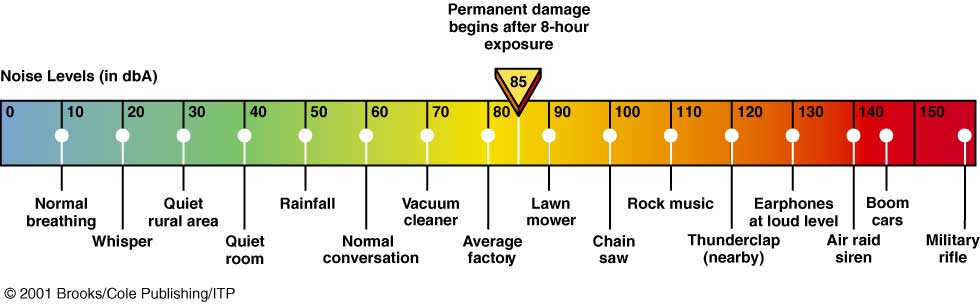 Urban Sprawl = Rise of Suburbs
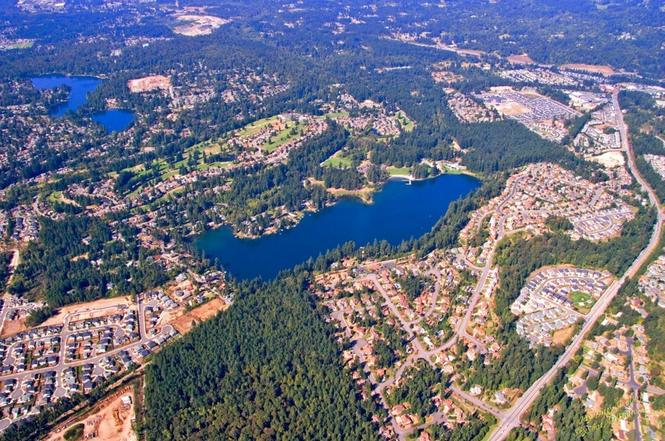 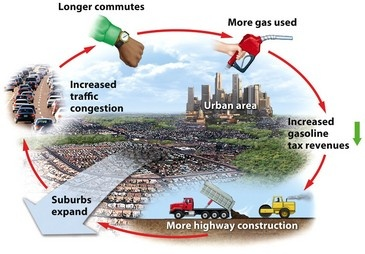 Induced demand caused by policies like the Highway Trust Fund, which uses federal gas taxes to fund new highway construction
Urban Sprawl leads to Urban Blight
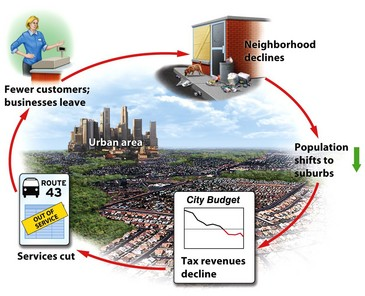 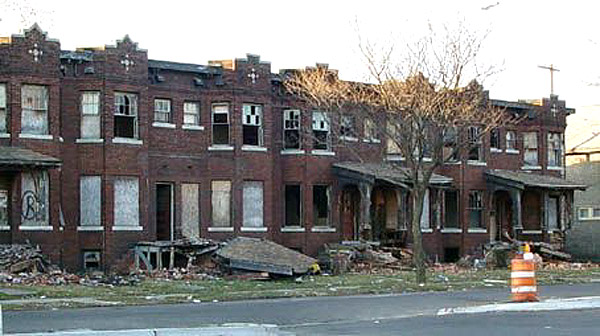 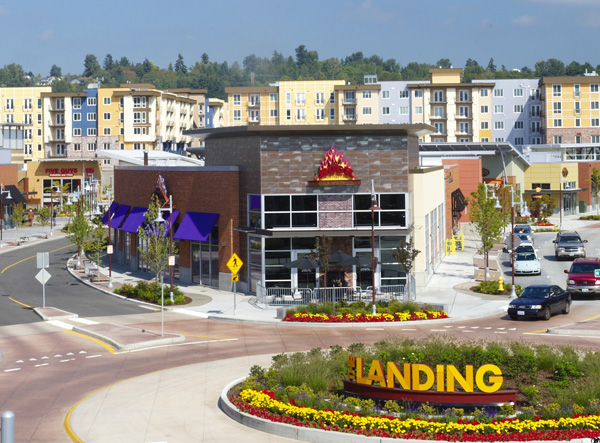 Smart Growth Tools
Zoning for Mixed-Use Structures
In-filling
Transit-oriented development
Urban growth boundaries
(see more in the textbook)
King County passed the Growth Management Act in 1990, which requires these (and other) Smart Growth principles.
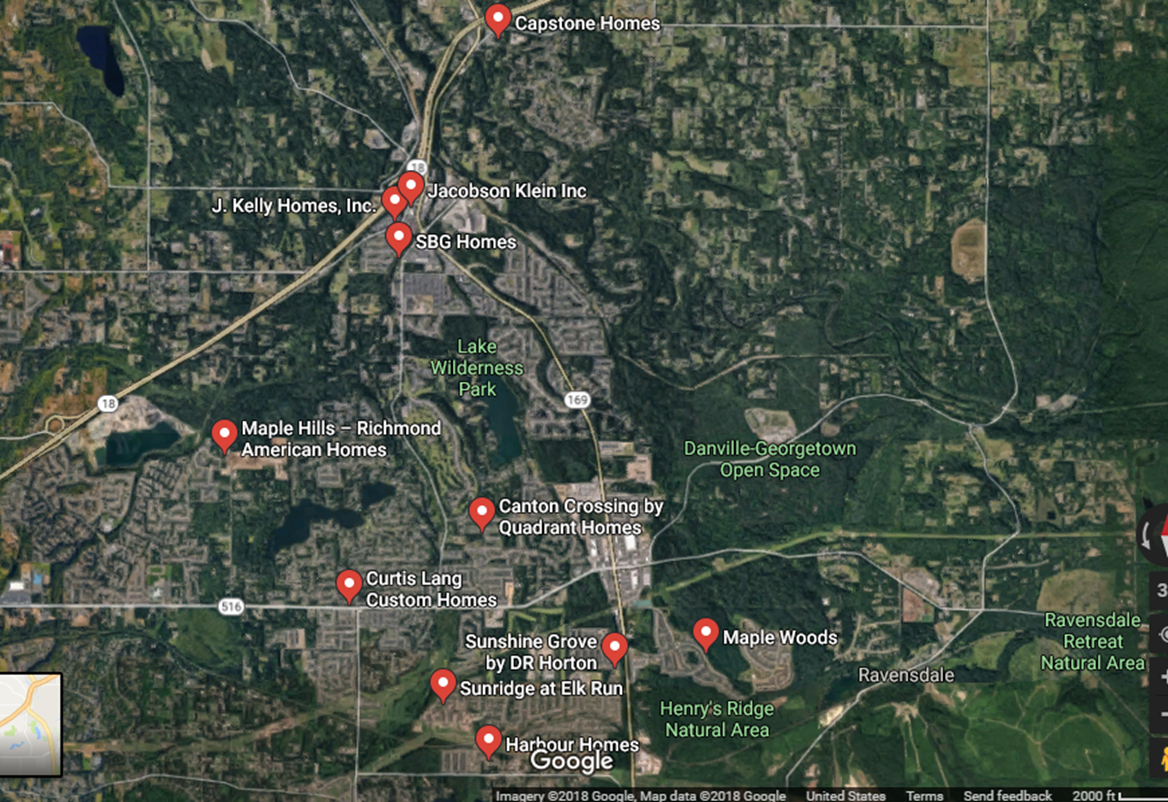 Test on Thursday
Chapter 8: AP Level! Review PowerPoints, reading guides, textbook
Chapter 10
Know all bolded definitions and be able to give an example
Know the categories of public lands in the U.S., which federal agency is in charge of them, and what’s allowed there (don’t worry about U.N./International Categories- they’re similar)